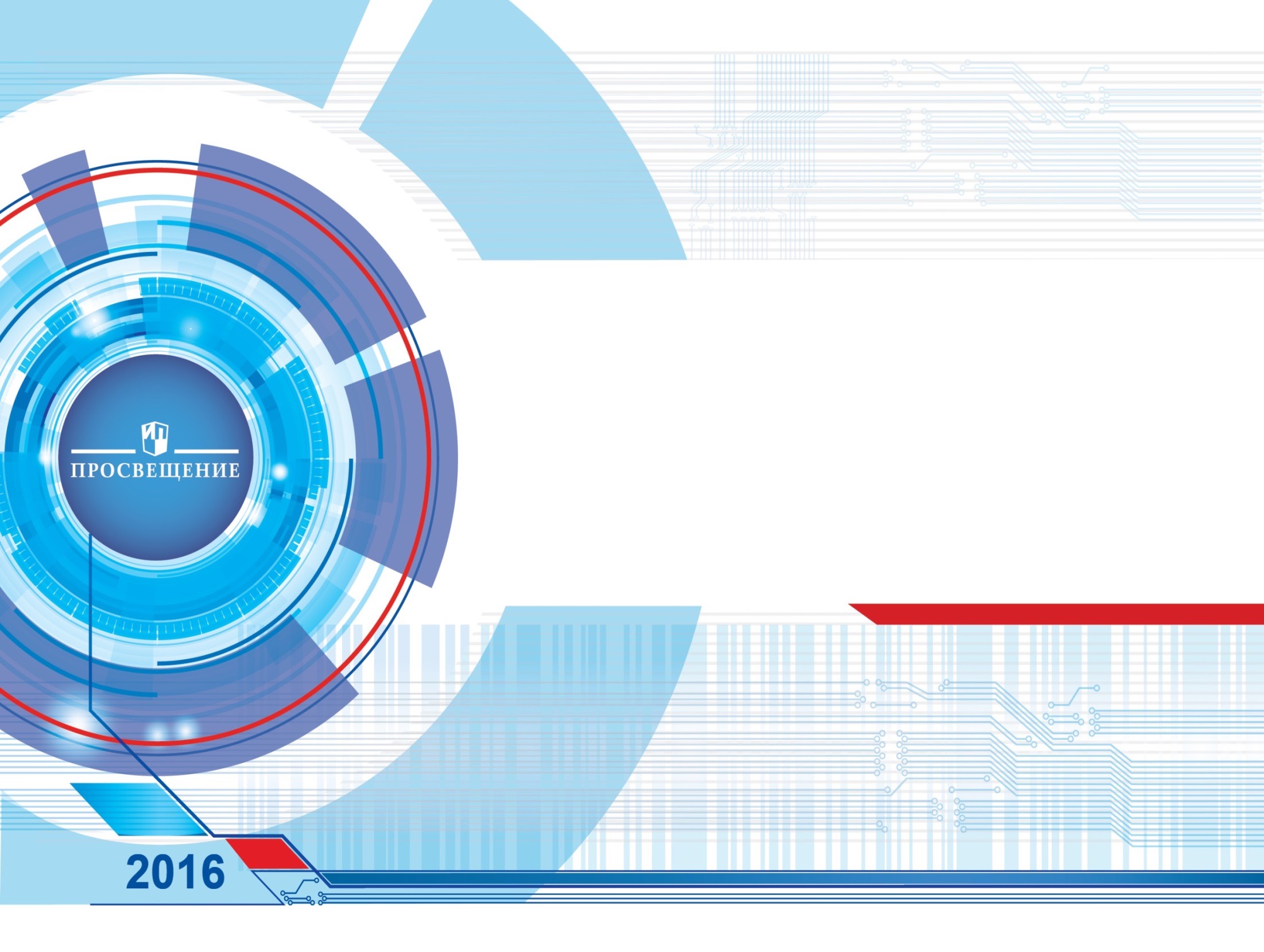 УМК О. С. Габриеляна 
  АО «Издательство «Просвещение»
Габриелян Олег Сергеевич - профессор, заслуженный учитель Российской Федерации
УМК О. С. Габриеляна, И. Г. Остроумова и  С. А. Сладкова
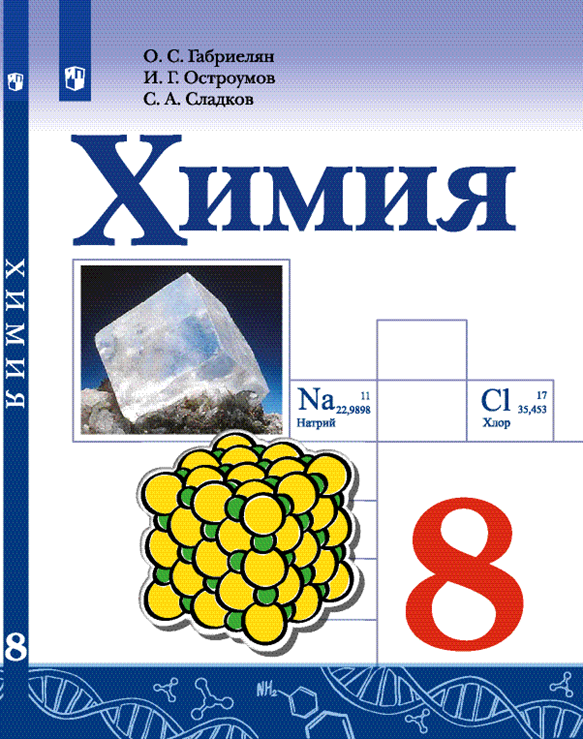 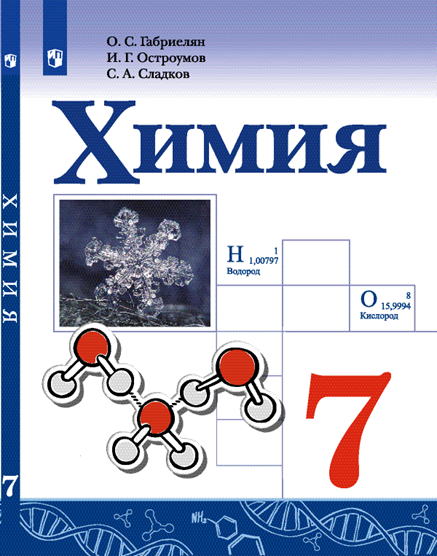 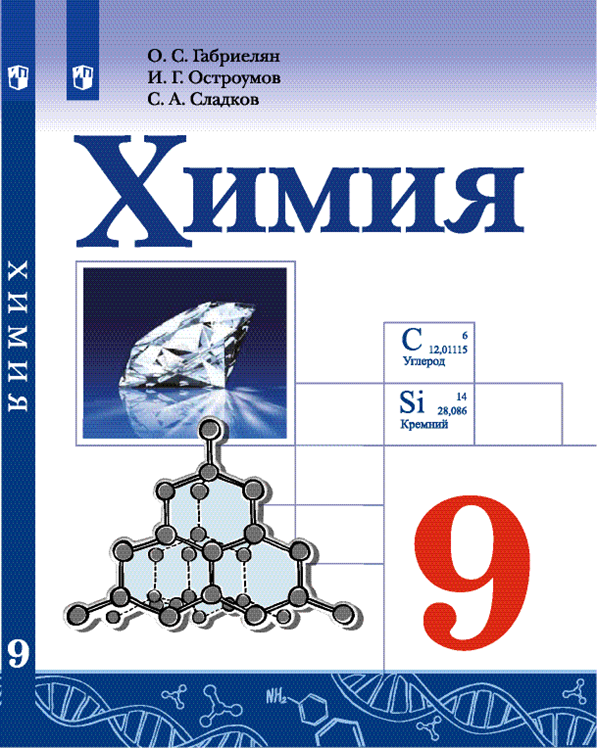 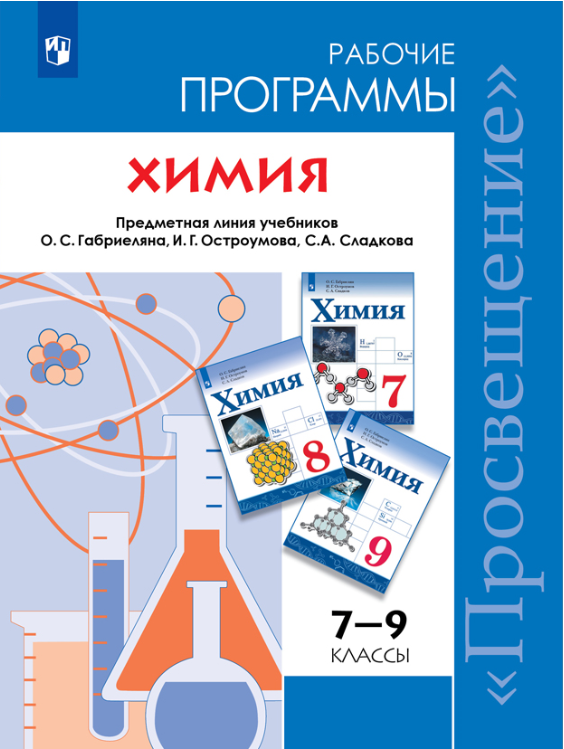 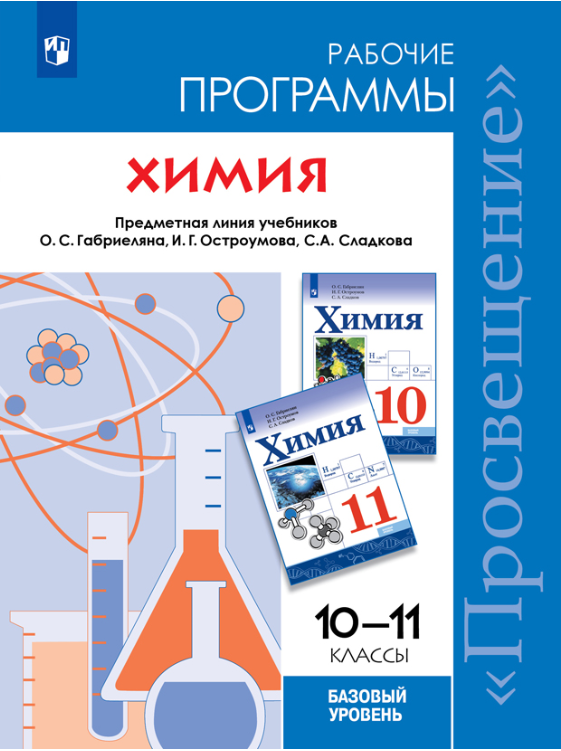 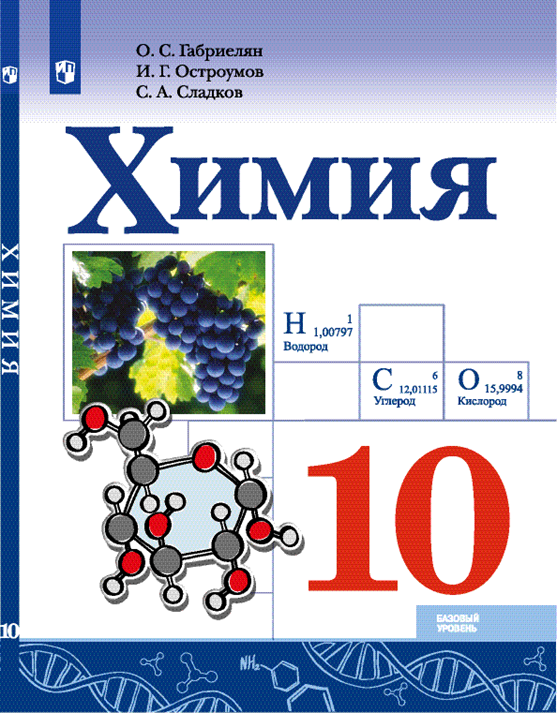 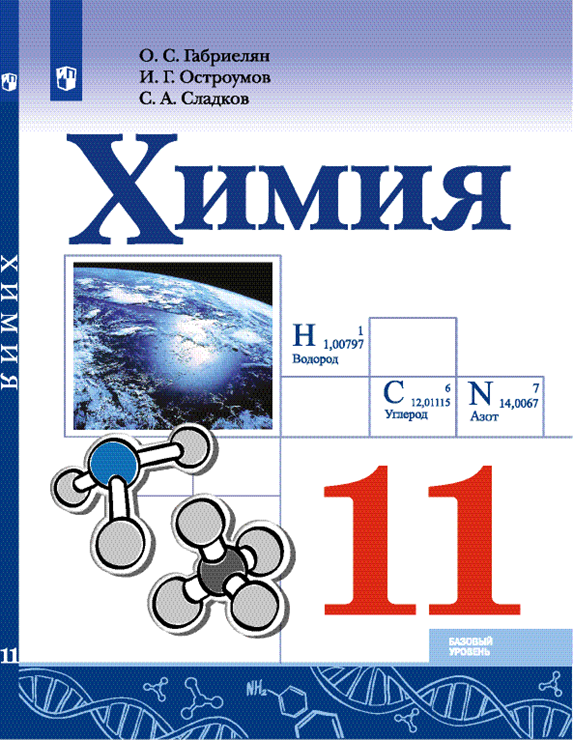 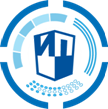 Преимущества  УМК
1. Возможность изучения курса с 7 класса позволяет:
УЧЕСТЬ ПСИХОЛОГИЧЕСКИЕ ОСОБЕННОСТИ УЧАЩИХСЯ
 СОЗДАТЬ МОТИВАЦИЮ ДЛЯ          ИЗУЧЕНИЯ  КУРСА ХИМИИ В ОСНОВНОЙ ШКОЛЕ
РАЗГРУЗИТЬ КУРС ХИМИИ ОСНОВНОЙ ШКОЛЫ
УВЕЛИЧИТЬ НАГРУЗКУ УЧИТЕЛЮ
РЕАЛЬНО ПОВЫСИТЬ КАЧЕСТВО ОБУЧЕНИЯ ХИМИИ
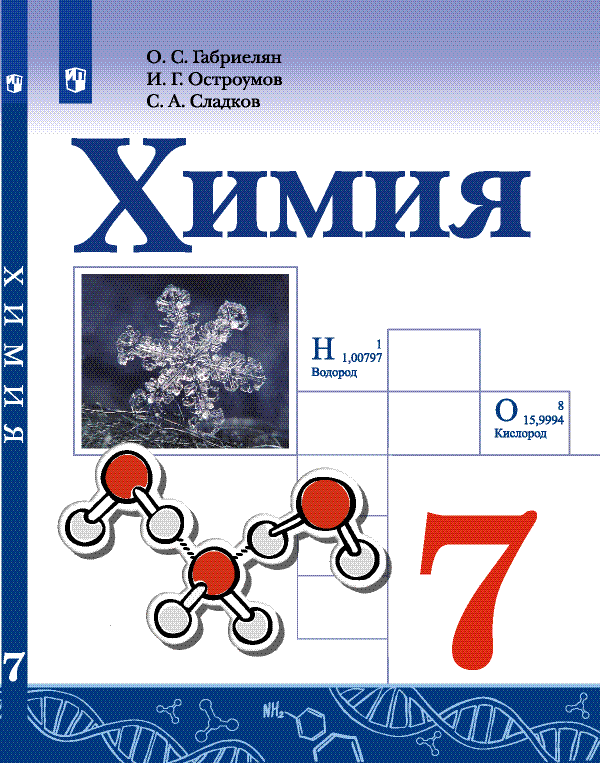 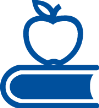 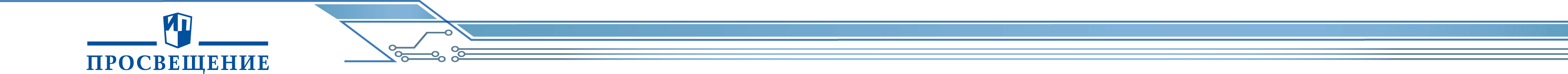 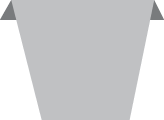 3
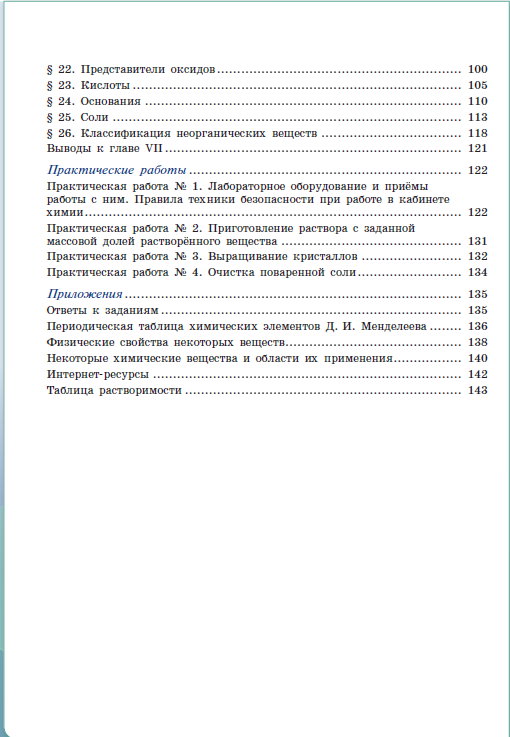 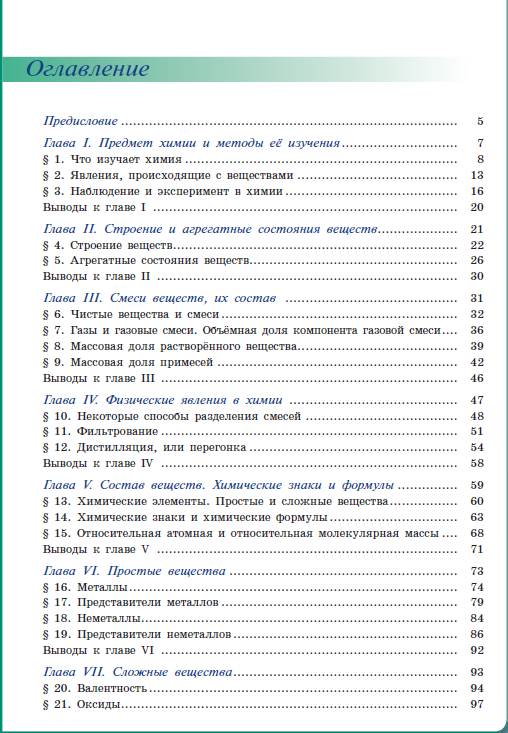 ОСОБЕННОСТИ КУРСА
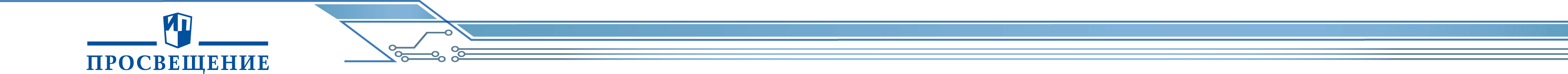 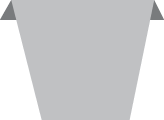 4
Достижения обучающиеся после изучения курса  7-го класса, как  СИСТЕМНОГО
Знают предмет химии, методы её изучения, способы разделения смесей, химические знаки и формулы
Решают задачи на смеси и растворы веществ, долю элемента в составе сложного вещества
Понимают информацию, которую несут: химический символ (знак), химическая формула
Различают простые (металлы и неметаллы)  и сложные вещества: оксиды, кислоты, соли и основания, - их состав, классификацию, способы образования названий и значение наиболее важных представителей классов соединений 
Составляют  формулы  классов неорганических  веществ по валентности
Выполняют простой химический эксперимент с соблюдением правил техники безопасности, проводят наблюдение за его ходом, делают выводы и оформляют отчёт
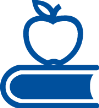 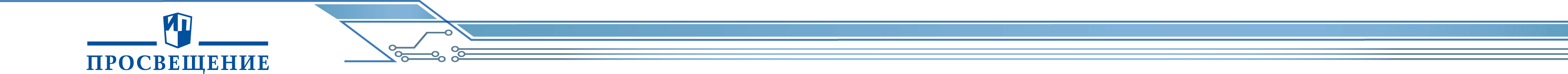 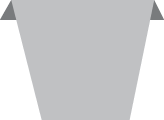 5
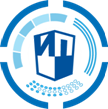 Химия. 7 класс. 
О. С. Габриеляна, И. Г. Остроумова, 
С. А. Сладкова
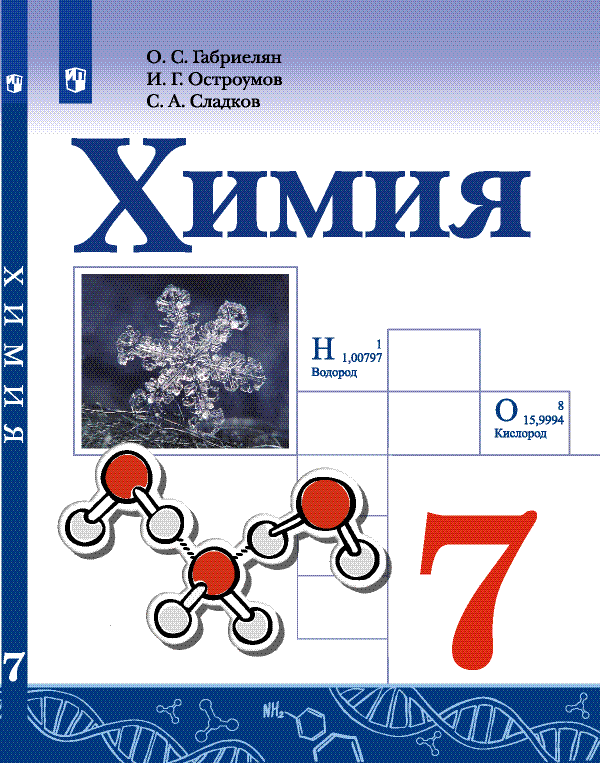 СИСТЕМНЫЙ КУРС, НО АВТОНОМНЫЙ ПО ОТНОШЕНИЮ К  8-9 КЛАССАМ


НЕИЗБЕЖНЫ НЕКОТОРЫЕ ПОВТОРЫ УЧЕБНОГО СОДЕРЖАНИЯ, ПОДАННОГО В ОБЯЗАТЕЛЬНОМ КУРСЕ УЖЕ В ДРУГОМ ФОРМАТЕ


НЕОБХОДИМО УЧИТЫВАТЬ  ЭТОТ ФАКТ ПРИ РАЗРАБОТКЕ СОБСТВЕННОЙ РАБОЧЕЙ ПРОГРАММЫ ДЛЯ 8 КЛАССА
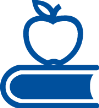 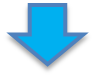 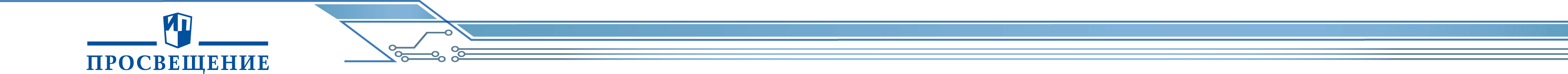 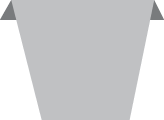 6
УМК по химии О. С. Габриеляна и др. 7 класс
Бесплатно можно скачать.
 http://catalog.prosv.ru/item/25177 - Методическое пособие
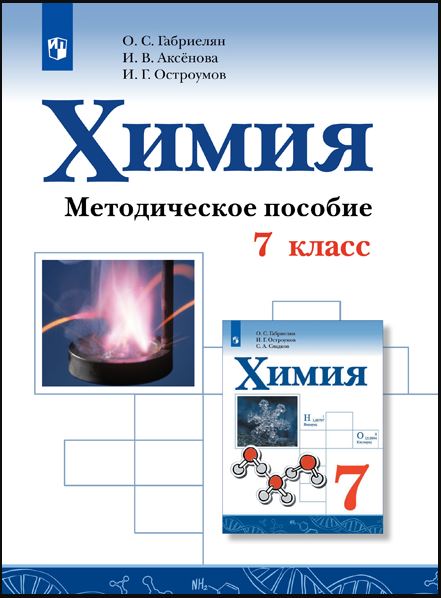 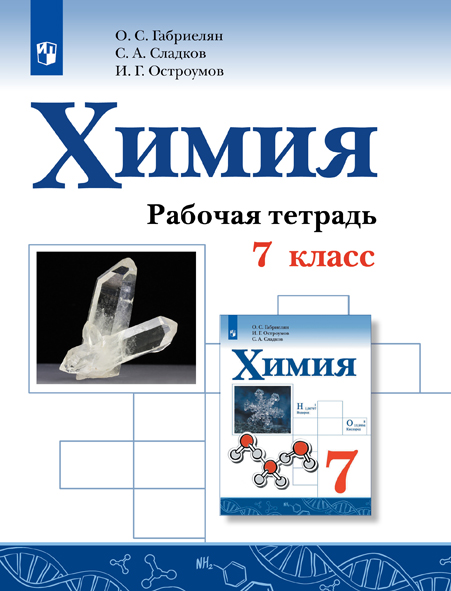 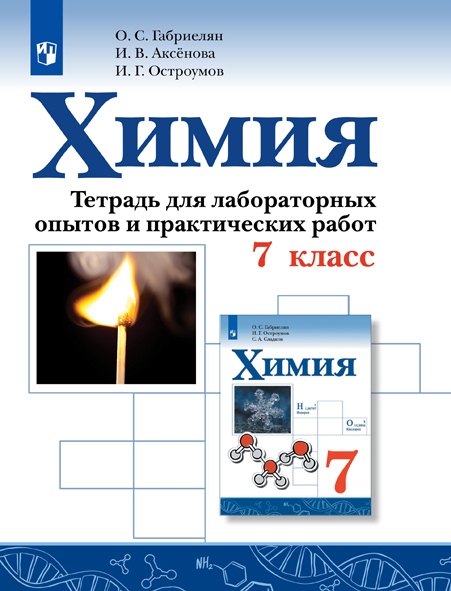 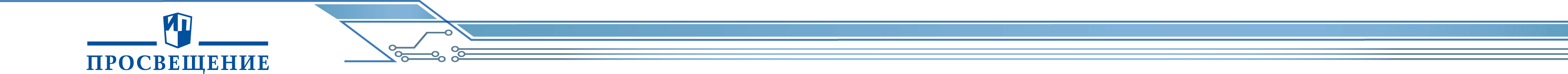 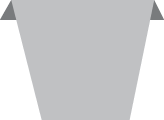 7
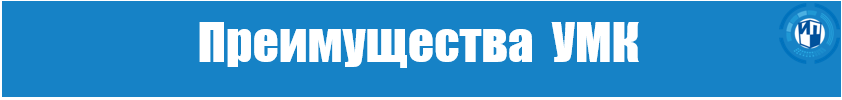 2. Содержание курса выстроено логично и доступно в соответствии с системно-деятельностным подходом на основе иерархии учебных проблем
 курса
↓
 главы 
↓
 параграфа 
↓
 раздела параграфа
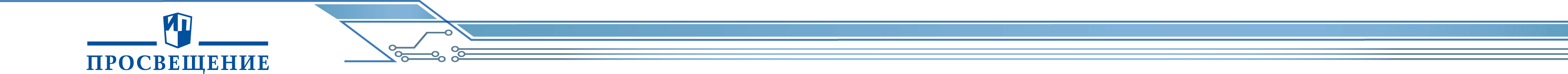 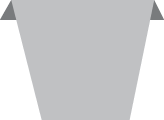 8
Проблема
        параграфа
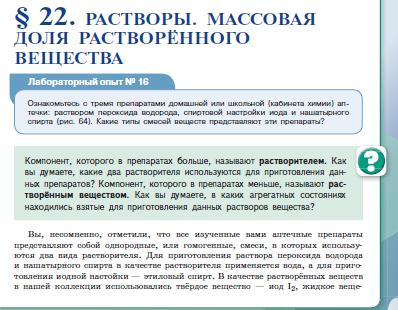 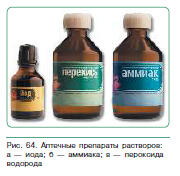 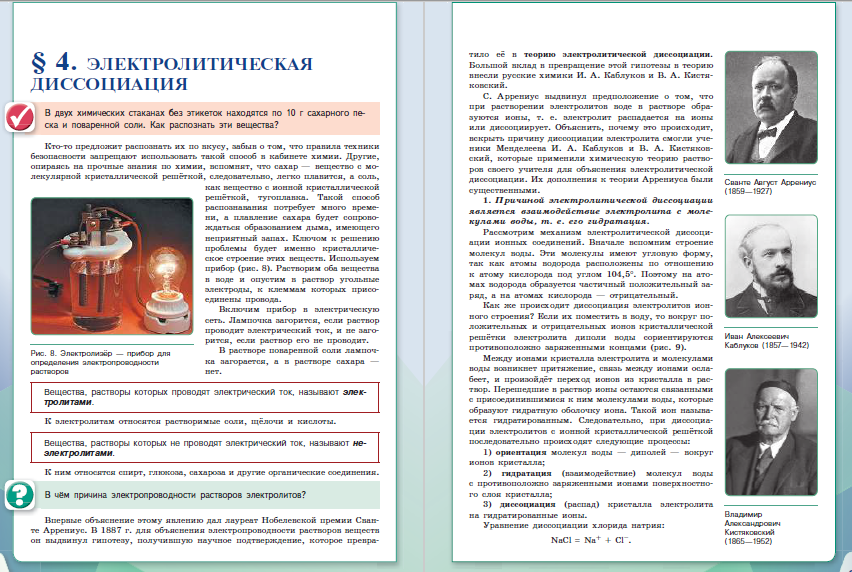 Проблема параграфа
Проблема раздела параграфа
Системность
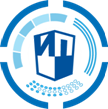 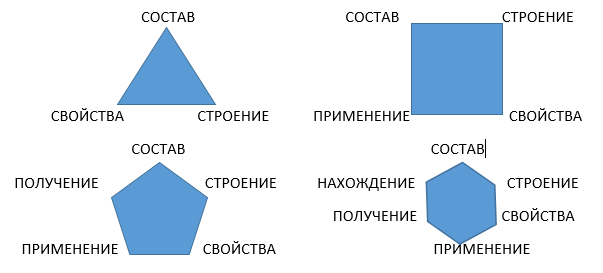 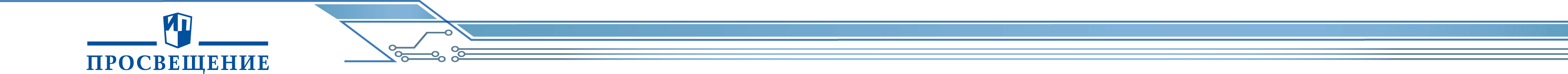 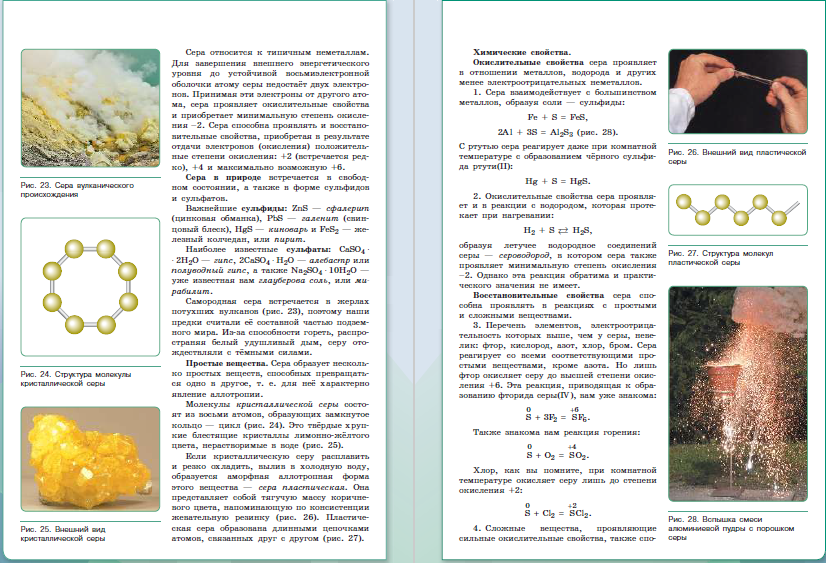 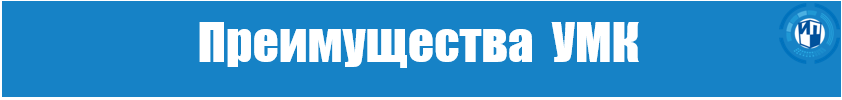 3. Содержание учебной линии представлено в логике научного познания и выстроено в соответствии с исторически сложившейся российской концепцией школьного курса химии
Содержание учебника 8 класса  по главам
Глава I. Первоначальные химические понятия
Глава II. Важнейшие представители неорганических веществ. Количественные отношения в химии
Глава III. Основные классы неорганических соединений
Глава IV. Периодический закон и Периодическая система химических элементов Д. И. Менделеева. Строение атома
Глава V. Химическая связь. Окислительно-восстановительные реакции
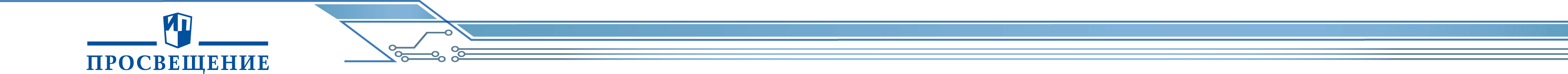 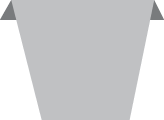 13
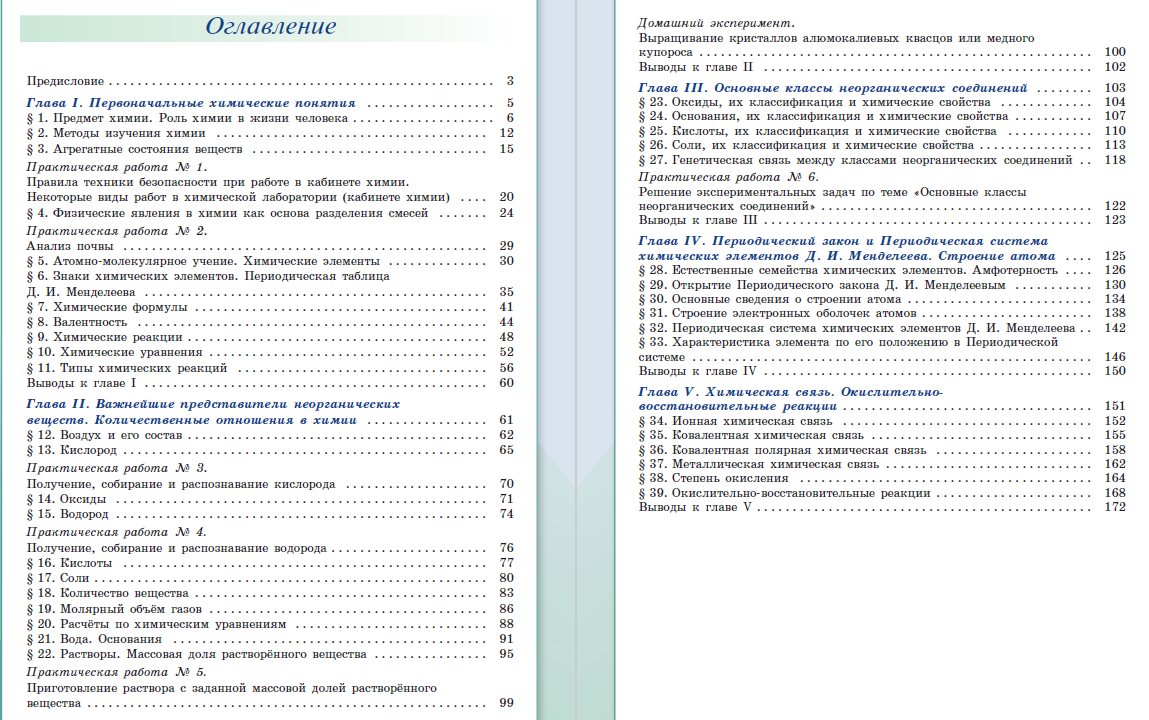 учебника 8 класса
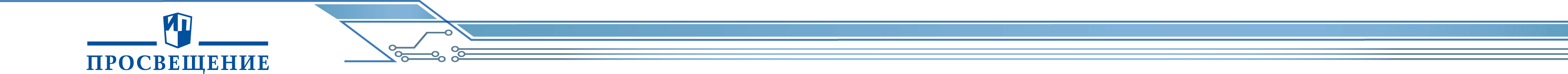 14
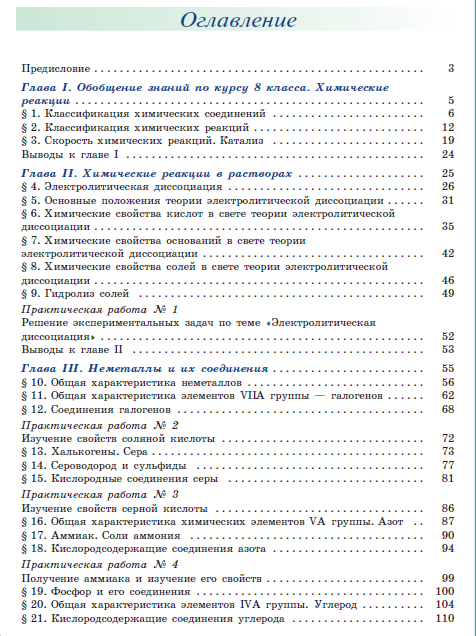 учебника 9 класса
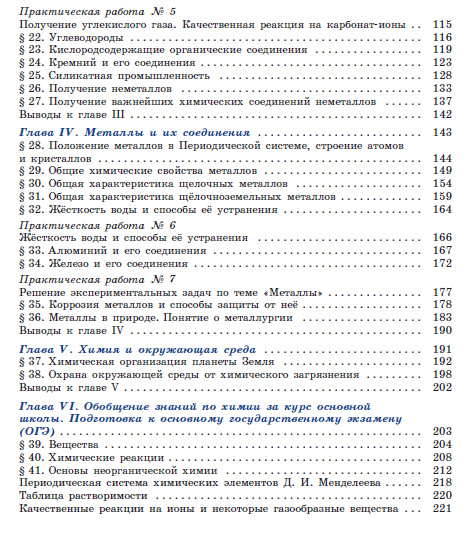 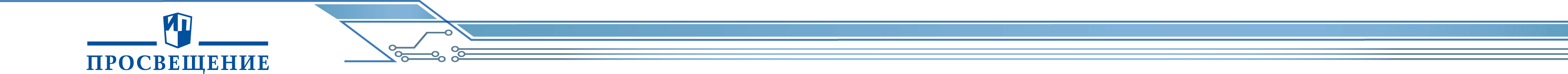 15
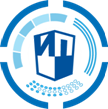 Преимущества УМК
Курс 9-го класса О. С. Габриеляна и др. заканчивается  обобщением знаний за курс основной школы, что позволяет подготовиться к ОГЭ
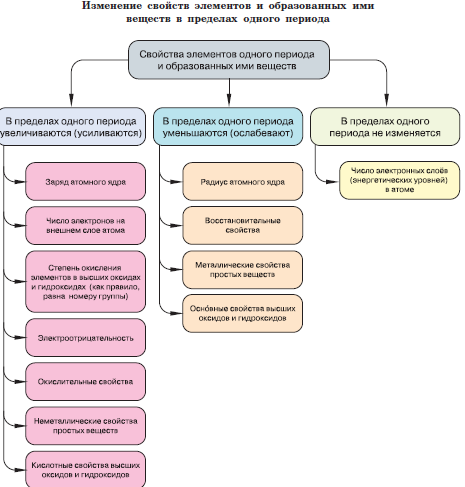 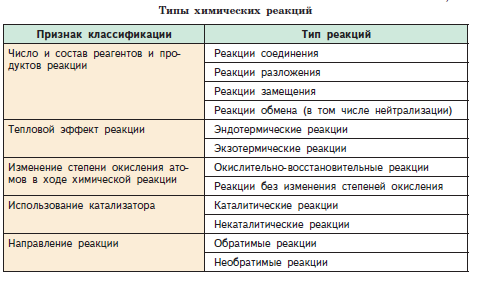 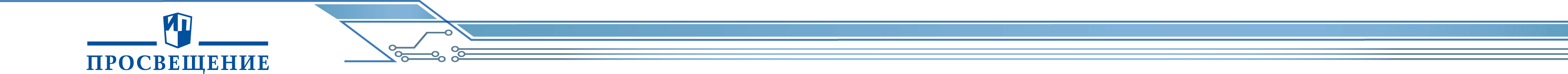 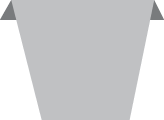 учебника 10 класса
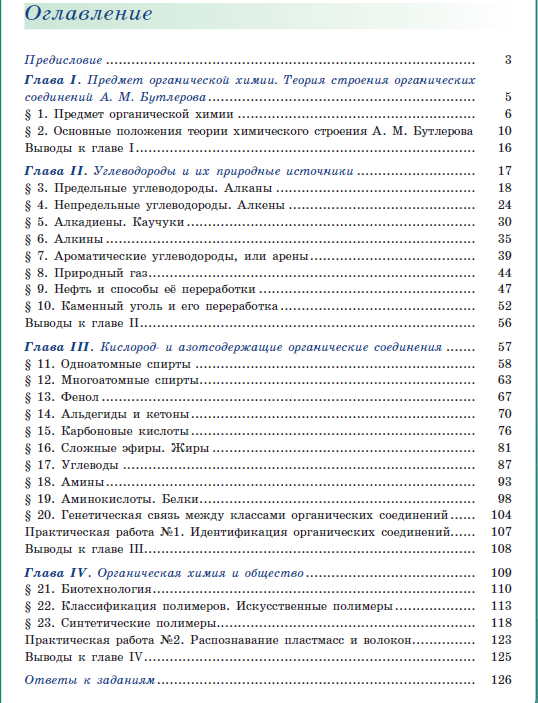 Содержание 9 класса
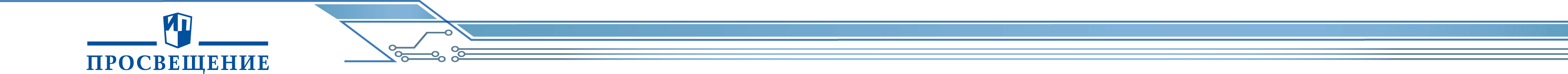 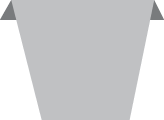 17
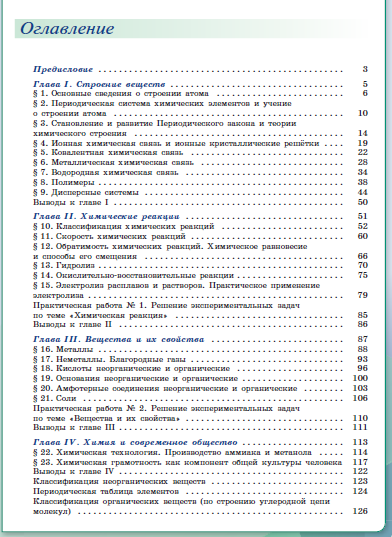 Содержание 9 класса
учебника 11 класса
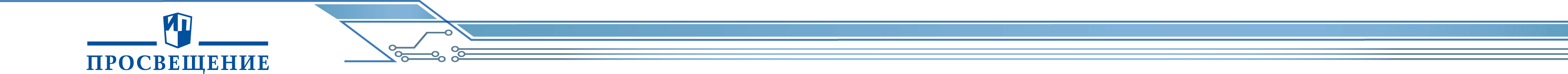 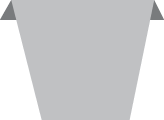 18
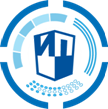 Преимущества УМК
4. Теоретические положения курса широко подкреплены лабораторными опытами, демонстрационными химическими экспериментами, практическими работами
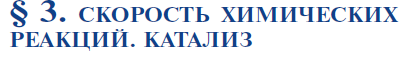 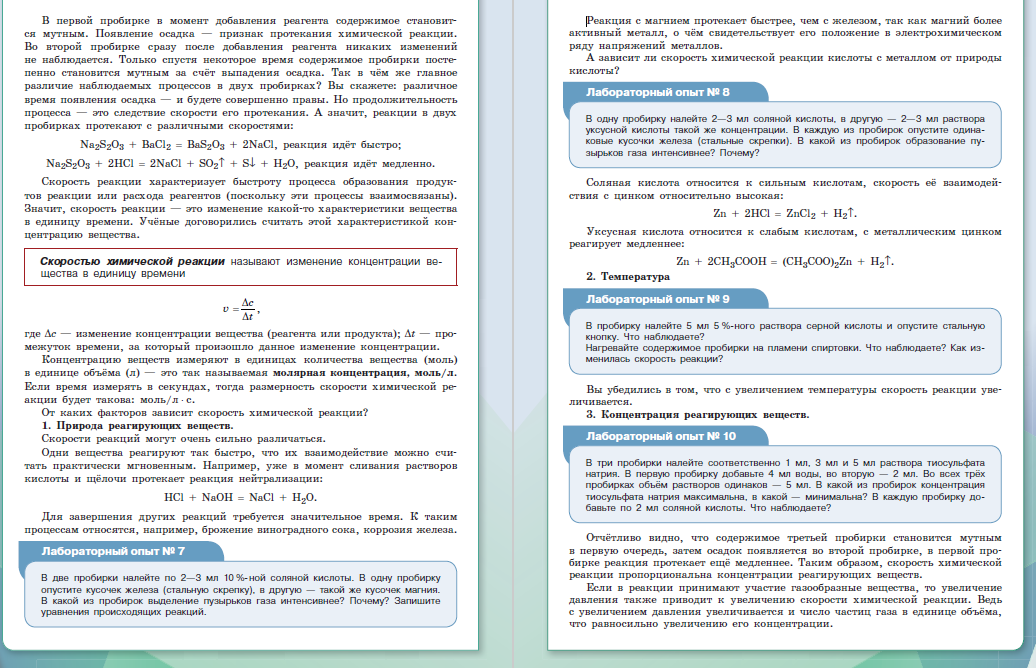 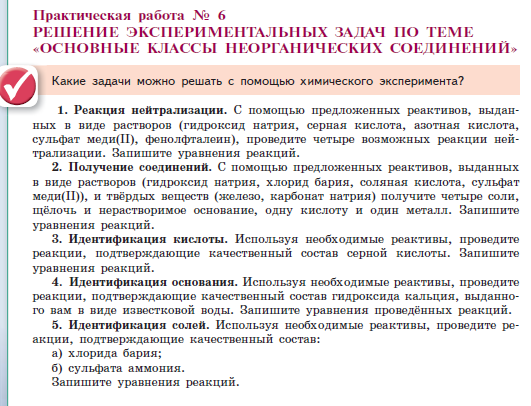 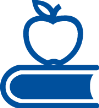 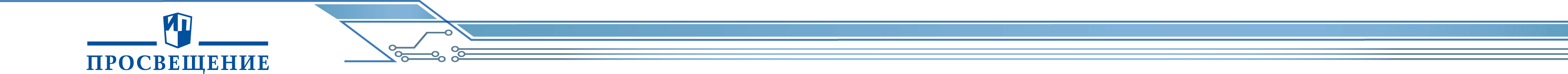 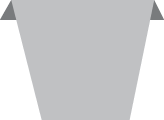 19
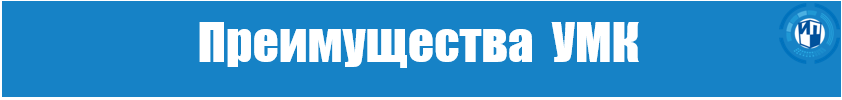 5. Содержание курса интегрировано с предметами не только естественно-научного, но и гуманитарного цикла
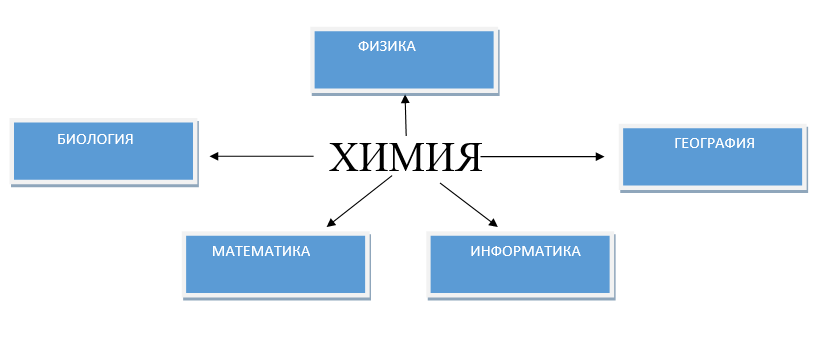 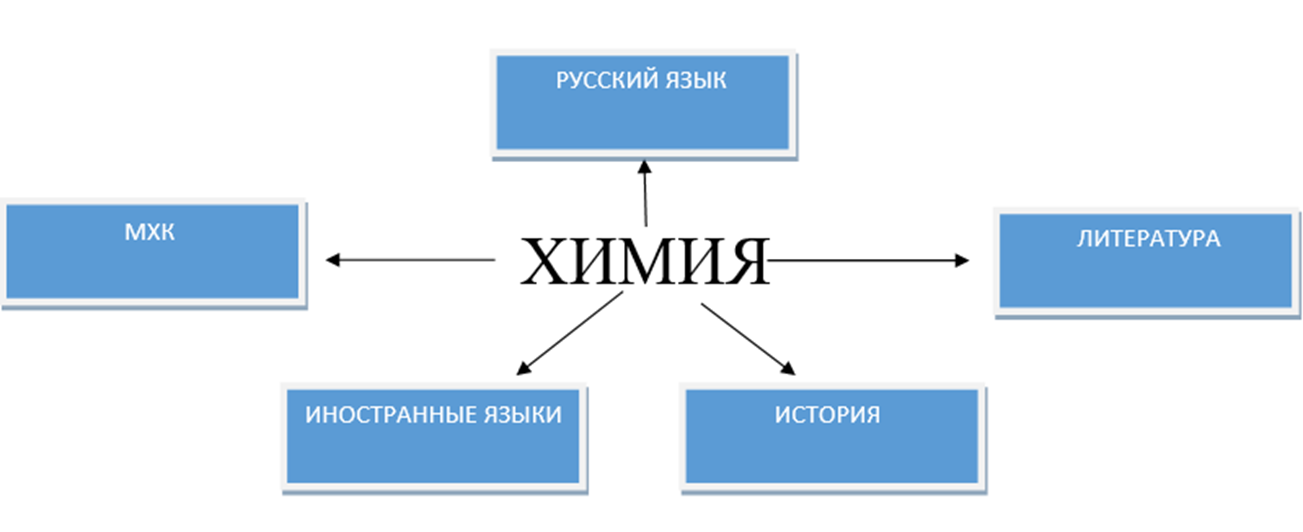 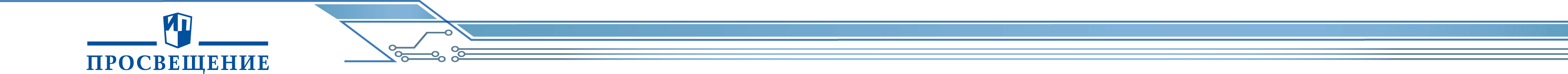 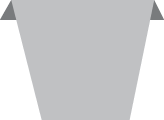 20
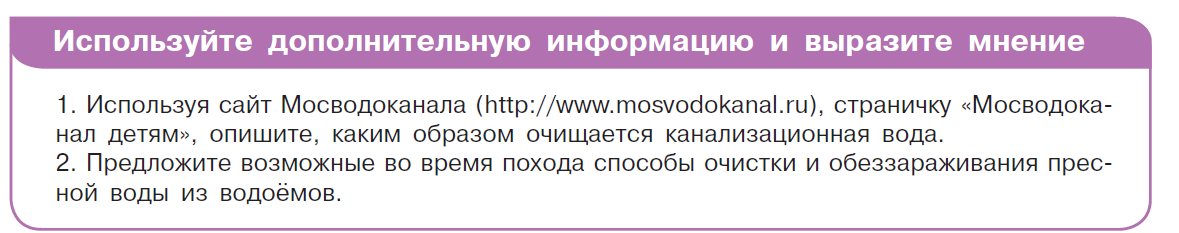 с информатикой
с географией
с математикой
с физикой
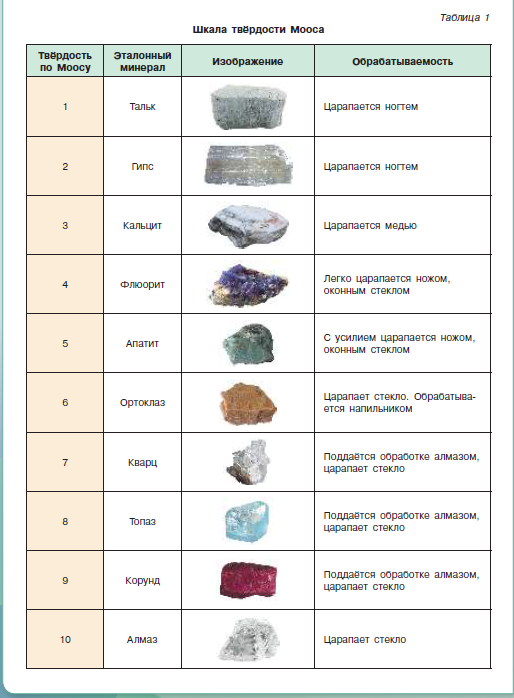 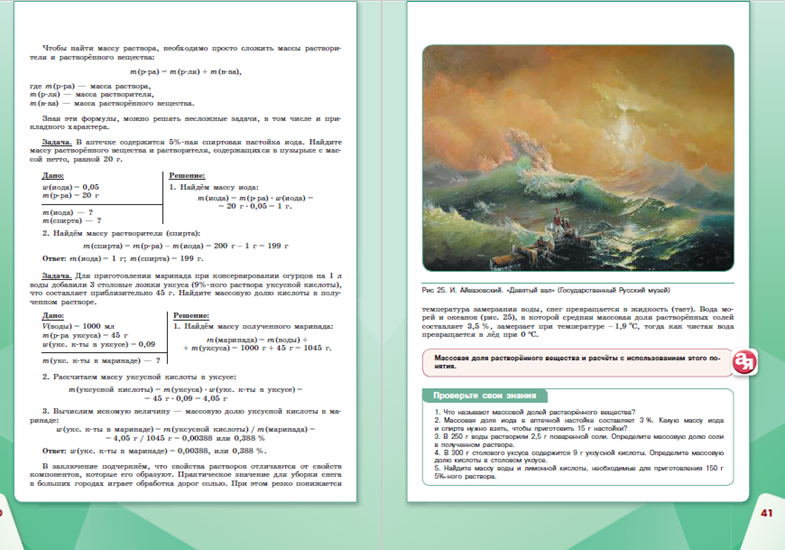 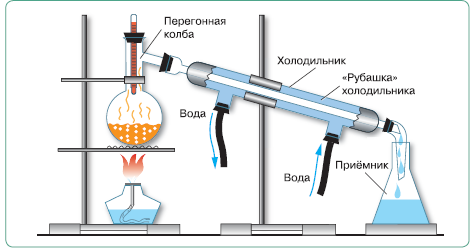 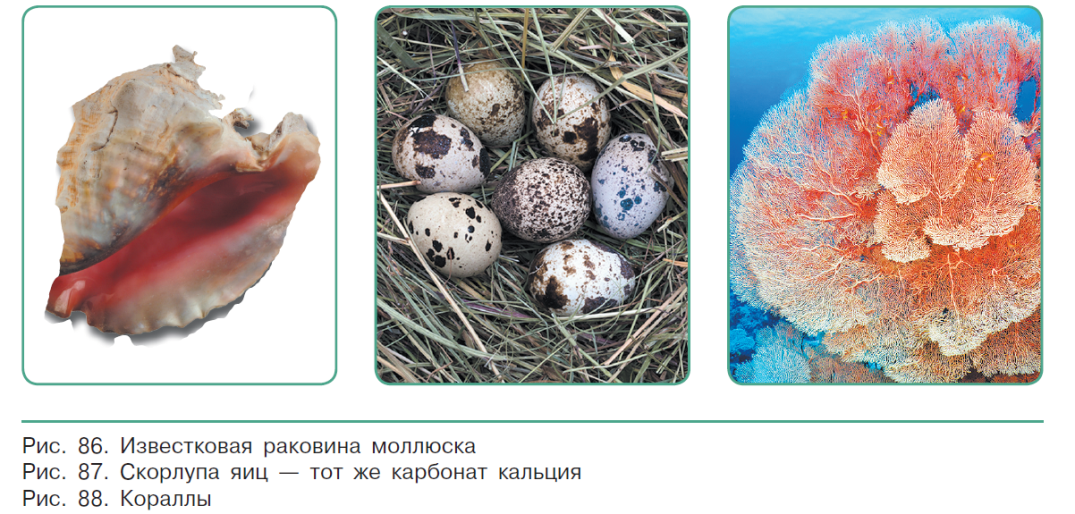 с биологией
Письменность
Химическая

И.Я. Берцелиус

Знаки (символы)

  Химические формулы

Химические уравнения
Славянская

Кирилл и Мефодий

     Буквы

     Слова

Предложения
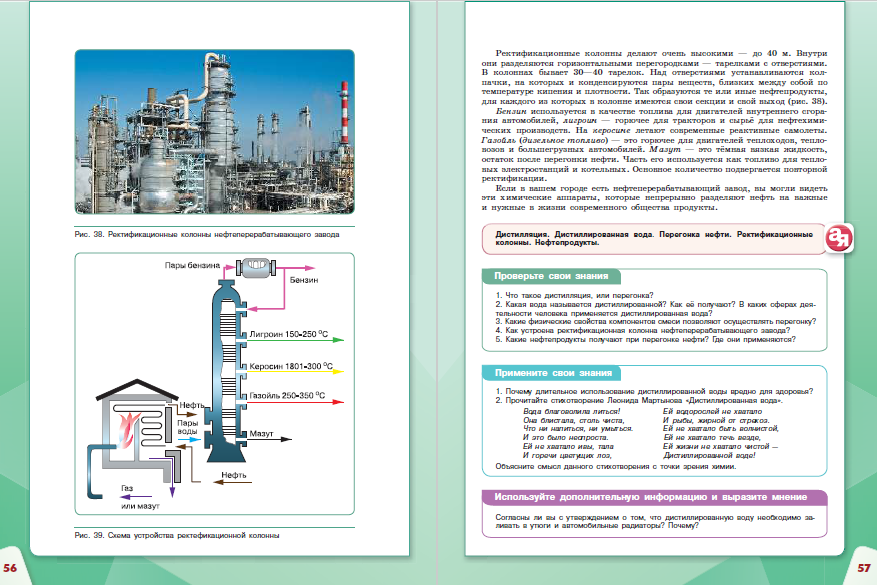 с литературой
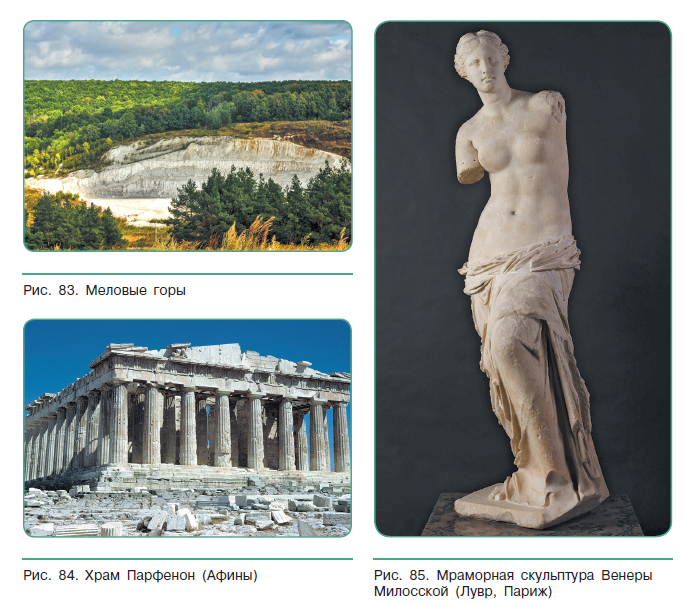 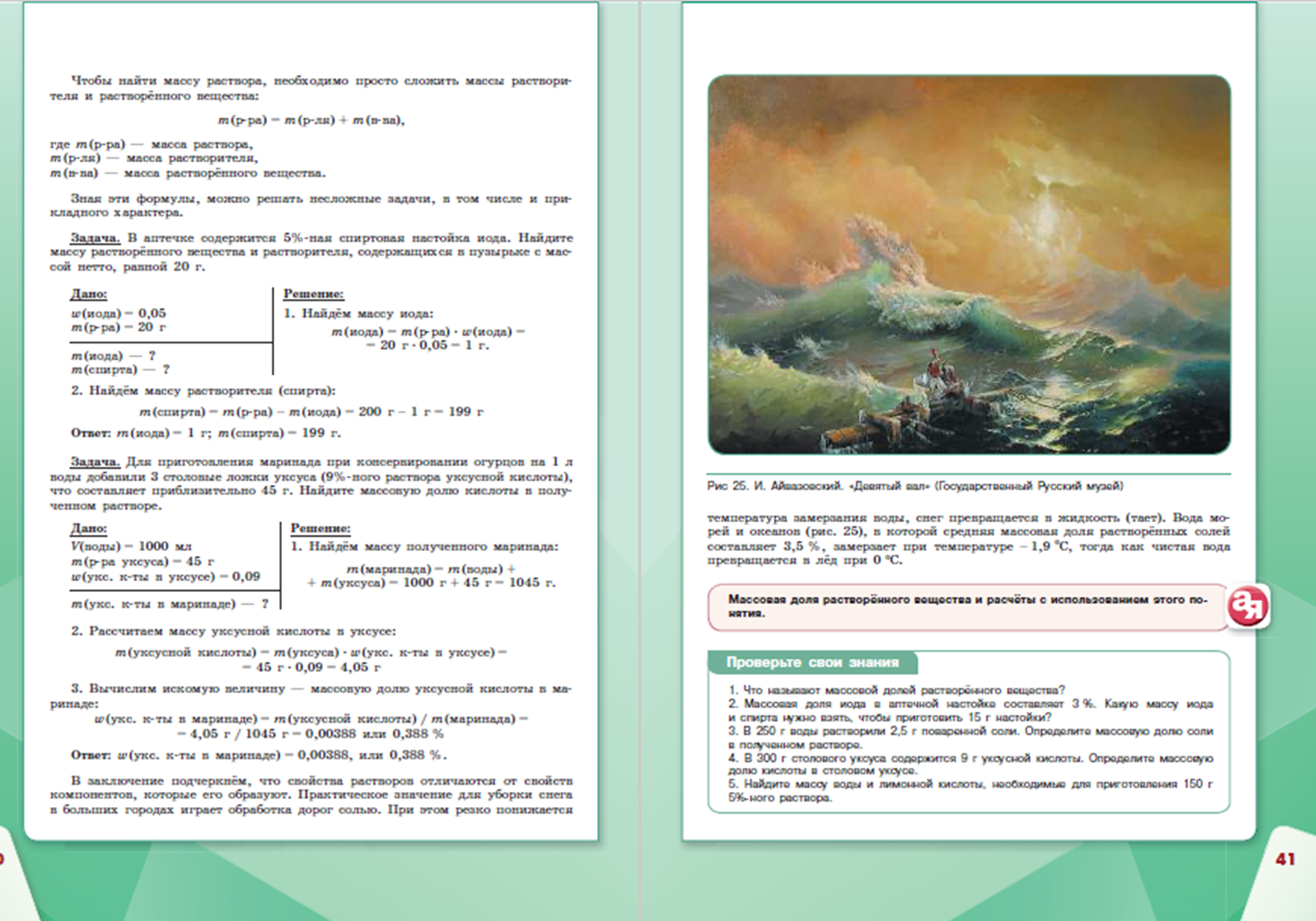 с МХК
Преимущества УМК
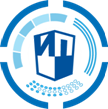 6. Содержание курса практикоориентировано в свете современных направлений развития химической науки и производства
118 хим. элементов в период. системе
БАК
Биотехнология
Нанотехнология
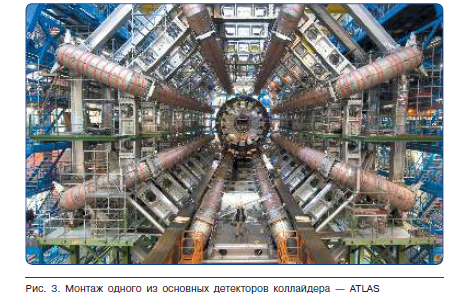 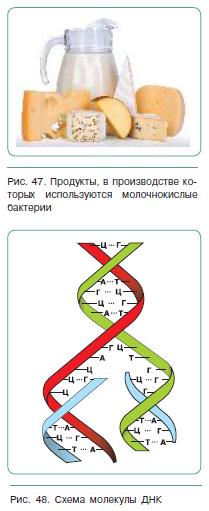 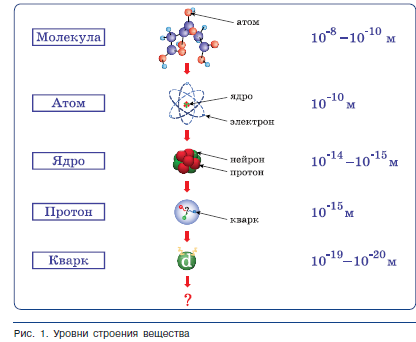 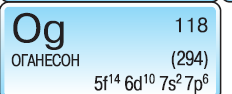 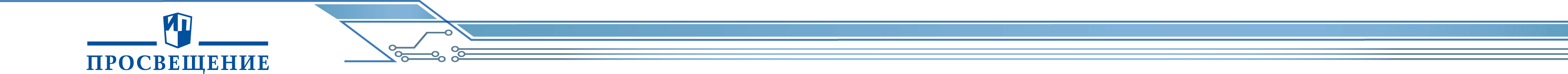 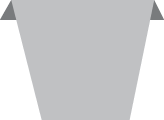 24
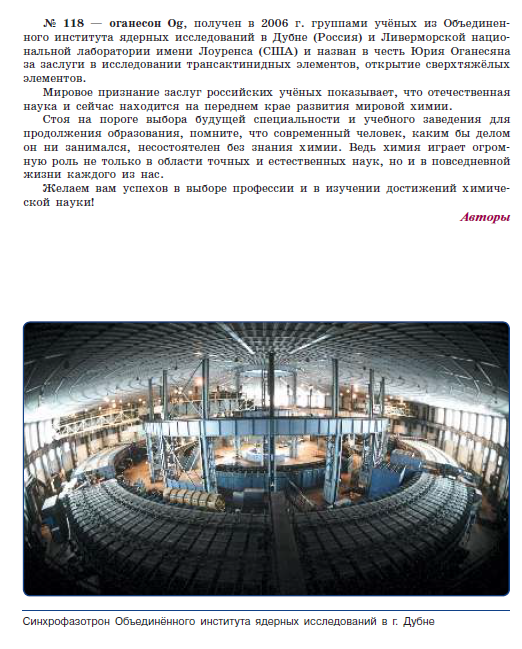 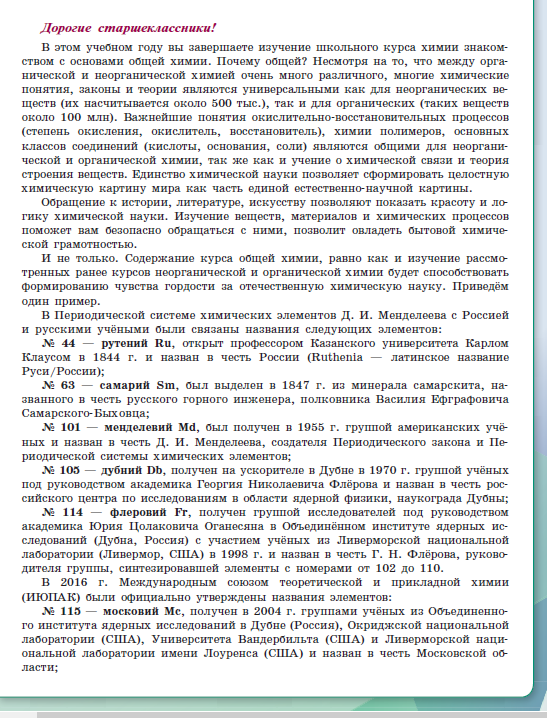 Преимущества УМК
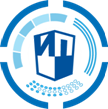 7. В курсе широко представлена роль российских химиков в становлении мировой науки, что способствует воспитанию патриотизма и чувства гордости за Россию
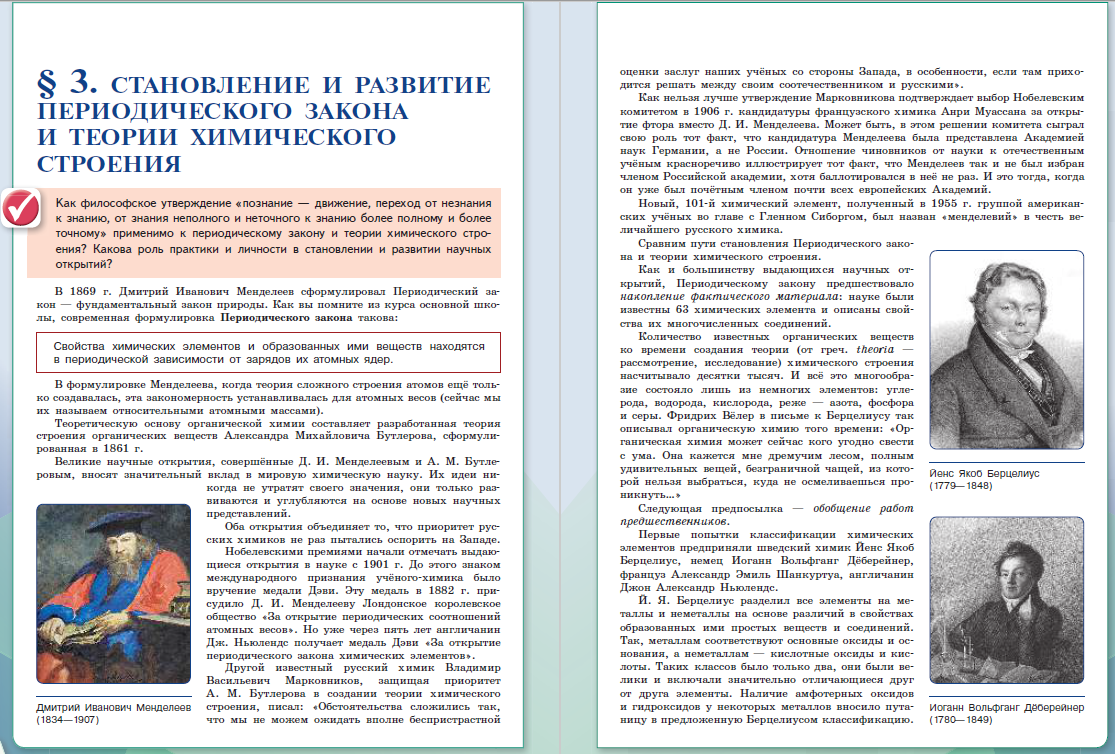 Рассматриваются  параллели  становления и развития Периодического закона Д.И. Менделеева и теории химического строения  А.М. Бутлерова
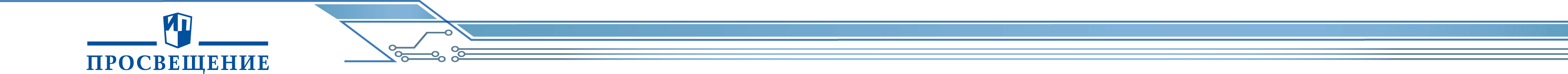 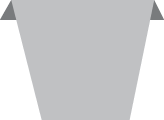 26
Преимущества УМК
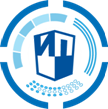 Ключевые слова
8. Достижению предметных, метапредметных и личностных результатов способствует структурирование заданий по рубрикам: «Проверьте свои знания», «Примените свои знания», «Используйте дополнительную информацию и выразите мнение»
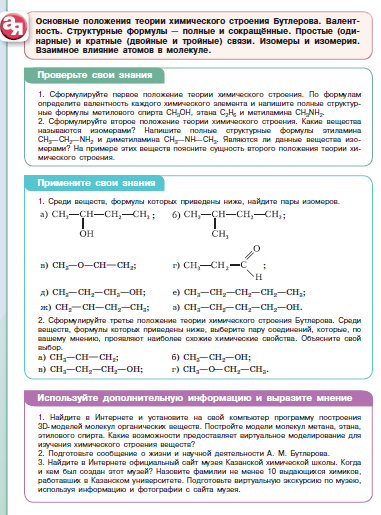 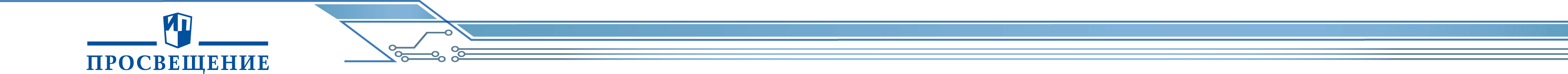 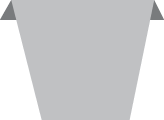 27
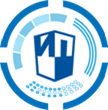 УМК
Учебники (7-11 кл.) + Углублённый уровень (10-11)!
Рабочие программы для основной школы (7-9 кл.)
Рабочие программы для средней школы. Базовый уровень (10-11 кл.)
Методические пособия для учителя (7-11 кл.)
Рабочие тетради (7-11 кл.)
Проверочные и контрольные работы к каждому классу (8-11 кл.)
Химия в тестах, задачах и упражнениях к каждому классу (8-11 кл.)
 Тетрадь для лабораторных опытов и практических работ (7-9 кл.)
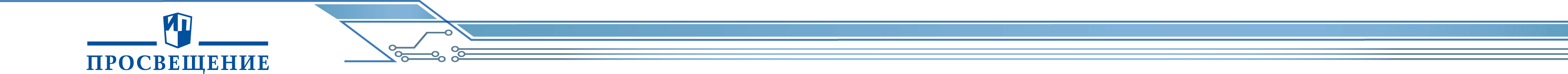 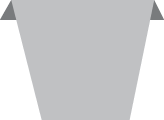 28
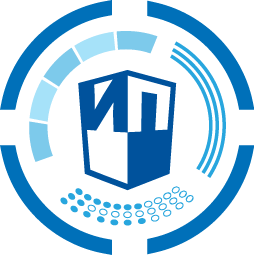 Сборник задач и упражнений по химии
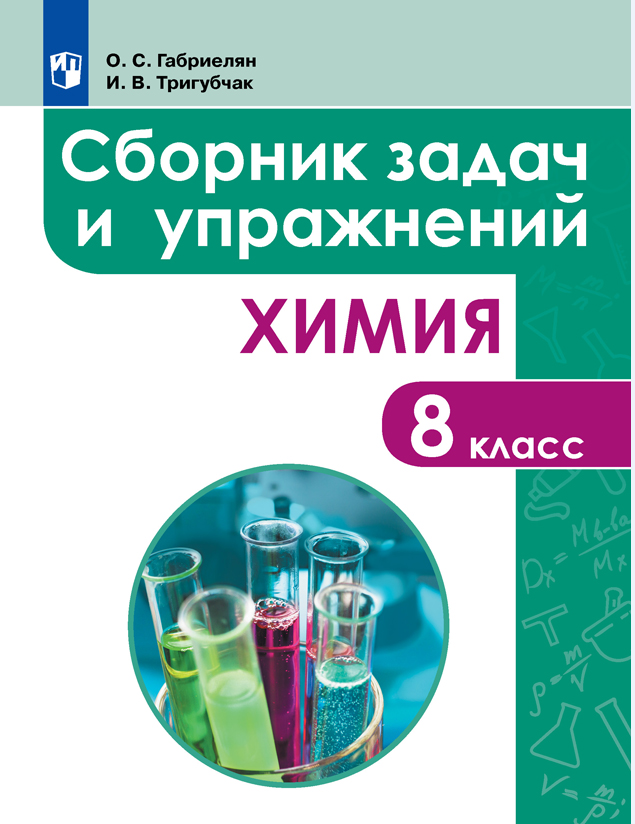 Универсальный по отношению к любому УМК
Задачи структурированы по темам школьного курса химии
        и позволяют учителю    
        организовать фронтальную и 
        индивидуальную работу по 
        отработке знаний и умений на 
        базовом уровне
 Интересные опыты, которые   
       учащийся может выполнить   
      дома самостоятельно или в классе с    
       учителем
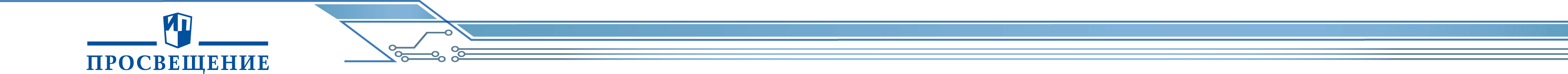 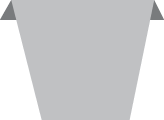 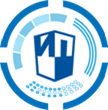 В 2019 году планируется выпустить новые учебные пособия углублённого уровня !
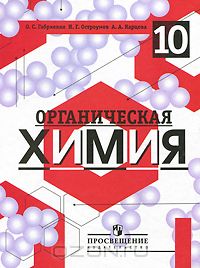 Новый УМК вберёт в себя всё лучшее из того, что было создано ранее!
   Направлен на глубокие системные знания!
   Включает новые форматы заданий ЕГЭ!
   Подойдёт под любой профиль!
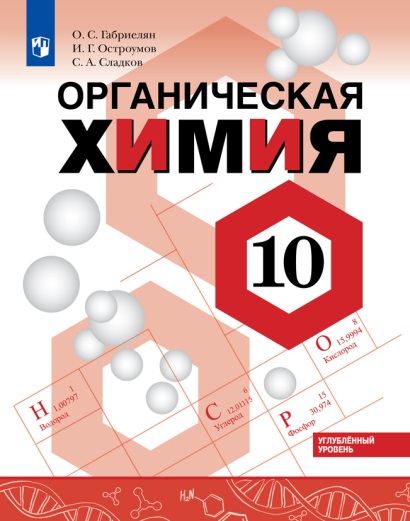 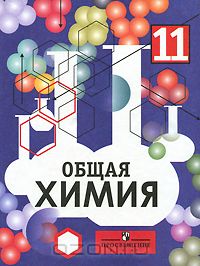 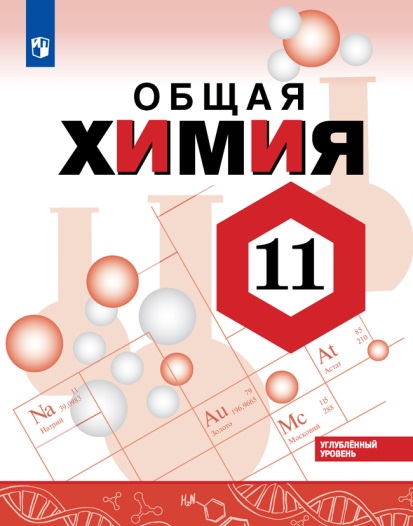 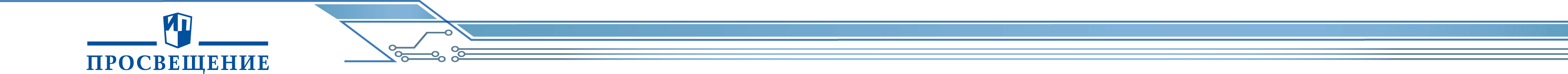 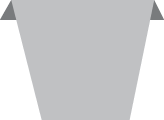 30
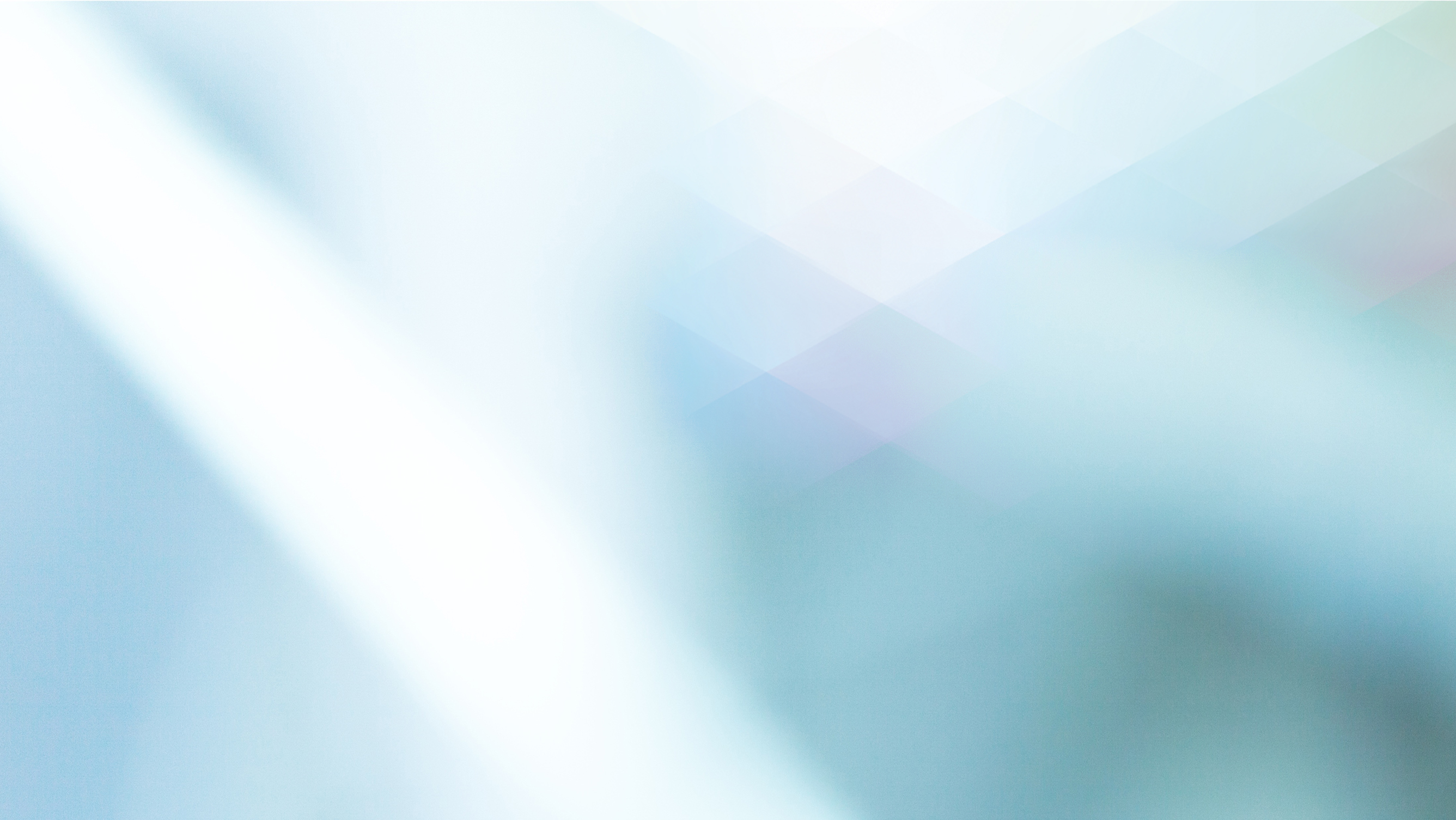 СПАСИБО ЗА ВНИМАНИЕ
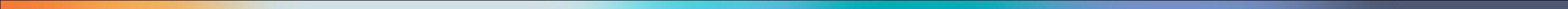